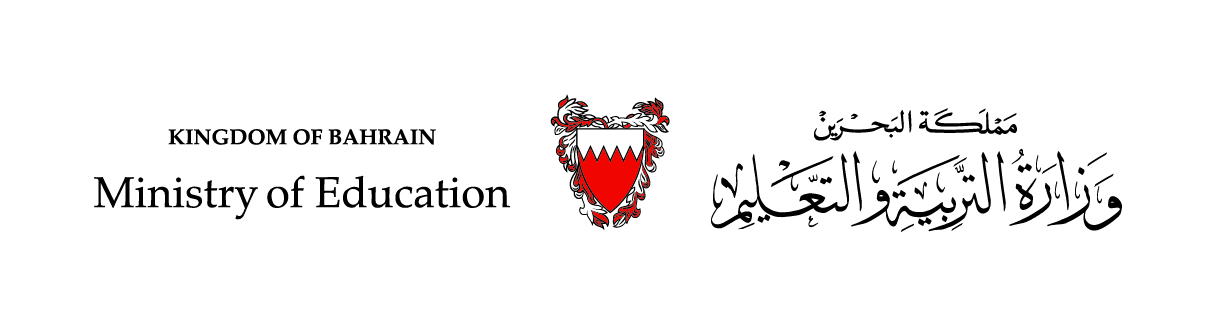 رياضيات الصف الثالث الابتدائي – الجزء الثاني
(13 – 2): الأجزاء من مِئَة
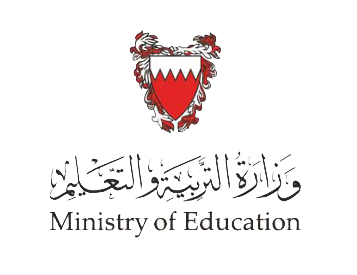 سَنتعلَّمُ في هذا الدرس
الأجزاء من مِئَة واستعمالها
أُقسِّمُ الواحد الكامل إلى 100 جزء متطابق
أَكتُبُ:
كسرٌ عشريٌ
0.01
أَقرأُ:
واحد من مِئَة
أَو
صفر فاصِلة صفر واحد
الجُزءُ المُظَلَّلُ هو جزءٌ من مِئَةٍ
وزارة التربية والتعليم – 2020م
تُكتَبُ الكُسورُ العشريَّةُ كأجزاءٍ من مِئَةٍ:
الكسور الاعتياديَّة
الكسور العشريَّة
الأجزاء من مِئَة
الأجزاء من عشرة
العشرات
الآحاد
المئات
,
0
1
2
0.12
اثنى عشرة من مِئَة
أَقرأُ:
وزارة التربية والتعليم – 2020م
وزارة التربية والتعليم – 2020م
أَكتُبُ الكسرَ الذي يُمثِّلُ الجُزءَ المُظَلّلَ مُستعمِلاً الكسور الاعتيادِيَّةَ والكسور العشريَّةَ:
0.22
0.09
=
=
وزارة التربية والتعليم – 2020م
أَكتُبُ الكسرَ الاعتيادِيّ على صورةِ كسرٍ عشريٍّ والعكس:
0.23
0.05
0.41
0.56
0.13
0.49
0.07
0.5
0.25
0.18
وزارة التربية والتعليم – 2020م